ENGLISH 9
Hello everyone !!!
EMOJI/PICTURES QUIZ
WARM-UP
EMOJI/PICTURES QUIZ
WARM-UP
- There are some emojis/pictures.
- Try to guess the secret word from the emojis/pictures
* Example
Look at the picture below! What English word do you think about?
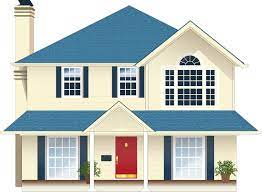 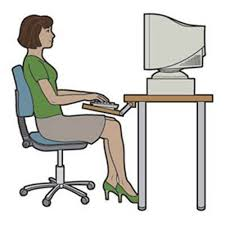 +
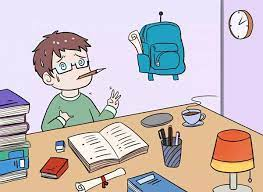 Homework
🚌
bus driver
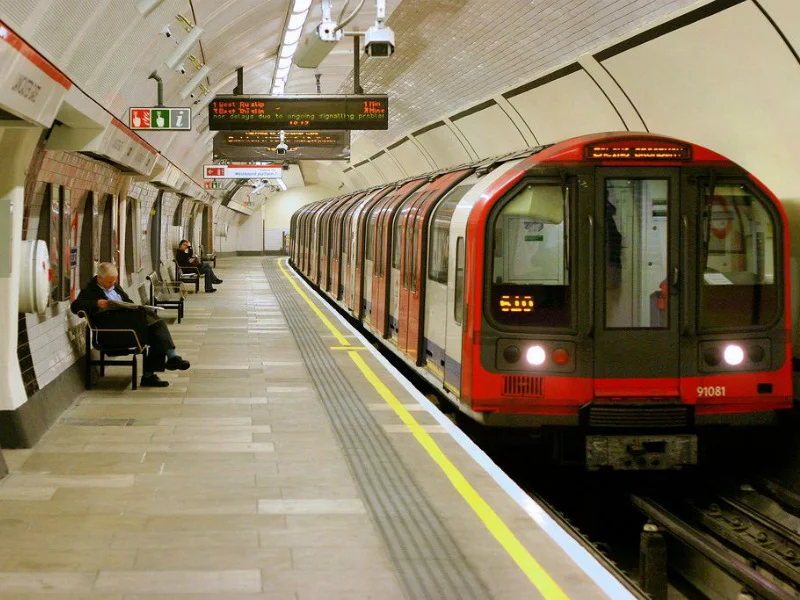 underground
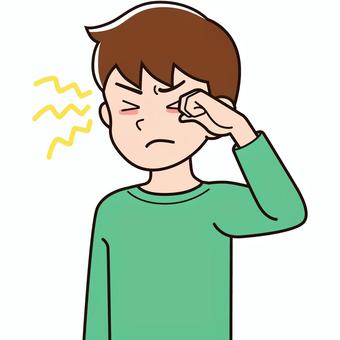 👁️
itchy eye
downtown
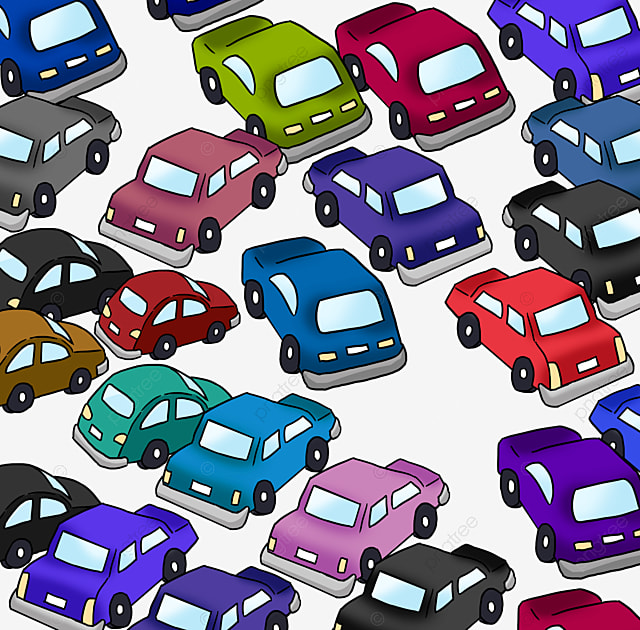 traffic jam
THE END
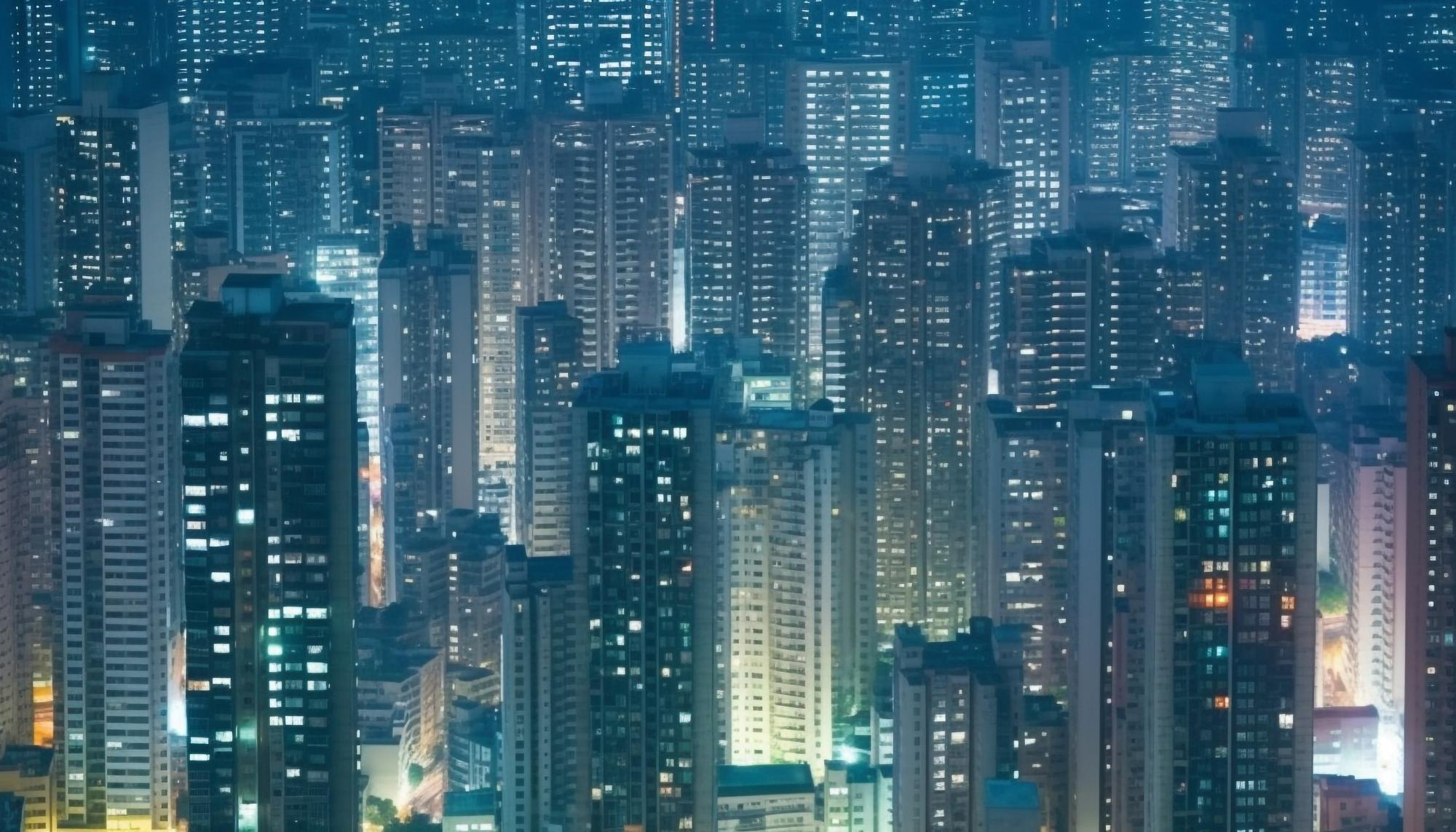 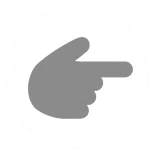 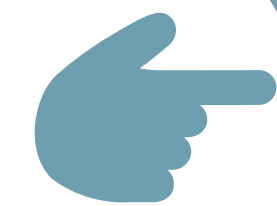 2
CITY LIFE
Unit
LESSON 2: A CLOSER LOOK 1
VOCABULARY
concrete jungle (n)
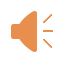 /ˌkɒŋkriːt ˈdʒʌŋɡl/
rừng bê tông
VOCABULARY
metro (n)
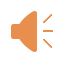 /ˈmetrəʊ/
hệ thống tàu điện ngầm
VOCABULARY
public amenity
/ˈpʌblɪk əˈmiːnəti/
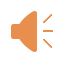 tiện ích công cộng
VOCABULARY
someone who regularly travels between work and home
commuter (n)
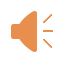 /kəˈmjuː.t̬ɚ/
người đi làm
VOCABULARY
a thief who steals things out of pockets or bags, especially in a crowd
pickpocketing (n)
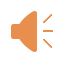 /ˈpɪkˌpɑː.kɪ.t̬ɪŋ/
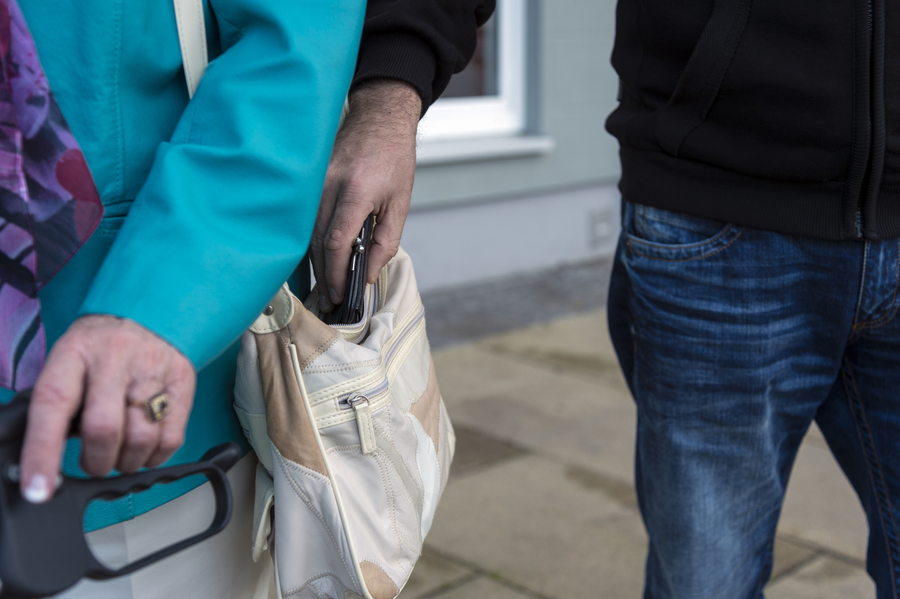 móc túi
VOCABULARY
an area on the edge of a large town or city where people who work in the town or city often live
suburb (n)
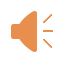 /ˈsʌb.ɝːb/
ngoại ô
VOCABULARY
bustling (a)
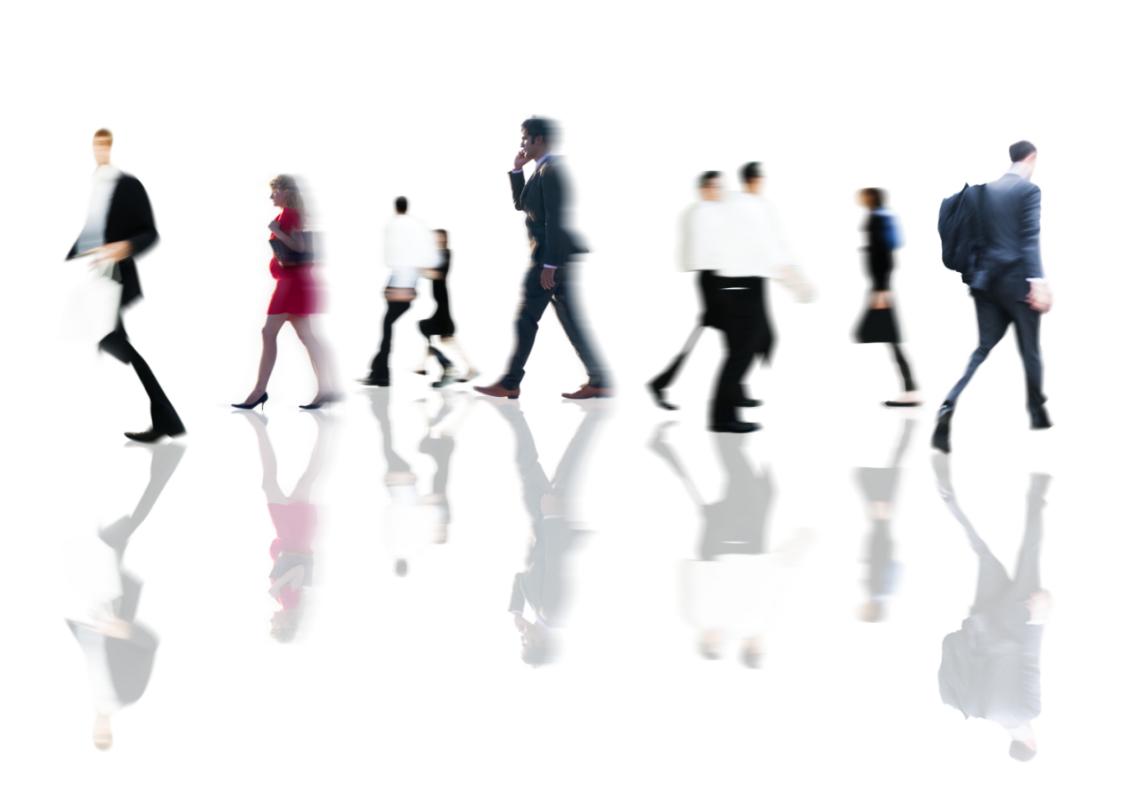 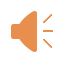 /ˈbʌs.lɪŋ/
hối hả, nhộn nhịp, náo nhiệt.
VOCABULARY
suitable or good for living in
liveable (a)
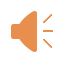 /ˈlɪvəbl/
(nơi, địa điểm) đáng sống
VOCABULARY
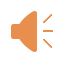 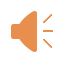 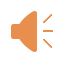 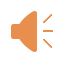 VOCABULARY
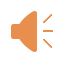 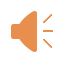 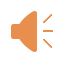 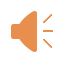 read words in English
Checking vocab
concrete jungle
rừng bê tông
hối hả, nhộn nhịp
bustling
hệ thống tàu điện ngầm
metro
đáng sống
móc túi
pickpocket
ing
liveable
người đi làm
commuter
ngoại ô
tiện ích công cộng
suburb
public
amenity
1
Match the words/phrases with their explanations.( p.20)
c
b
e
a
d
2
Choose the correct answer A, B, C, or D (p.20)
1. The sky train is _______ with commuters at rush hour.
A. packed		B. full			C. busy	D. interesting
2. The town's public amenities make it a _______ place for its residents.
A. crowded		B. boring		C. liveable	D. dull
3. It's not always _______ on the metro. Pickpocketing sometimes takes place.
A. Careful		B. dangerous		C. noisy	D. safe
4. It is often more _______ to live in the downtown than in the suburbs.
A. convenient	B. peaceful		C. quiet	D. silent
5. Hong Kong is like a concrete jungle with so many people in it. It's a _______ city.
A. calm		B. quiet		C. bustling	D. high
Game
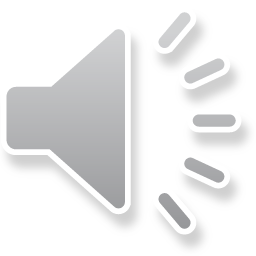 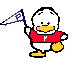 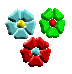 Game
Gift box secret game
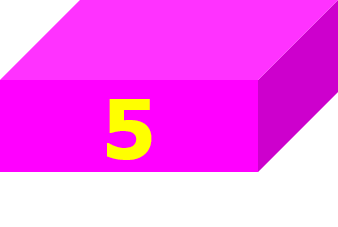 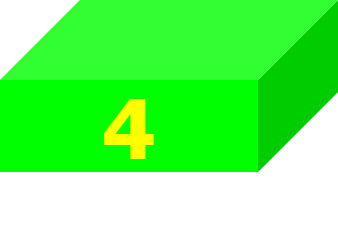 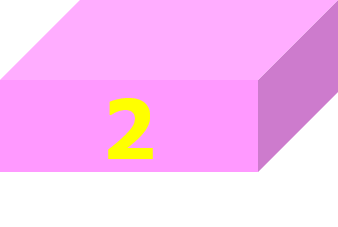 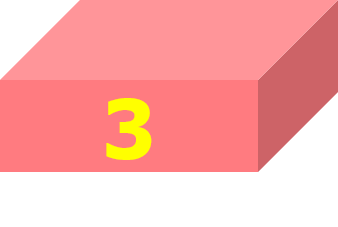 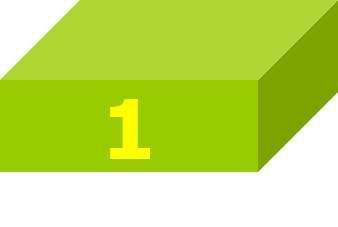 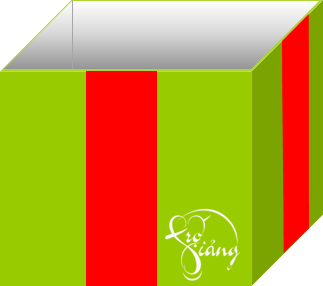 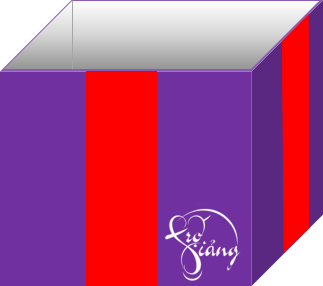 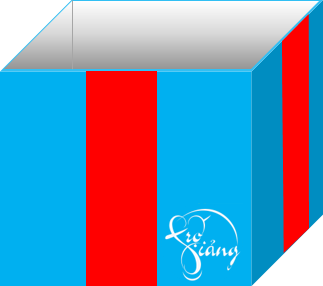 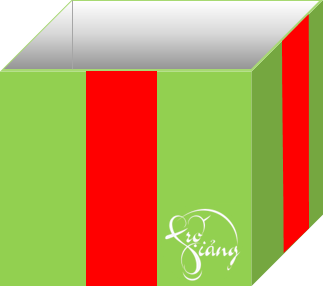 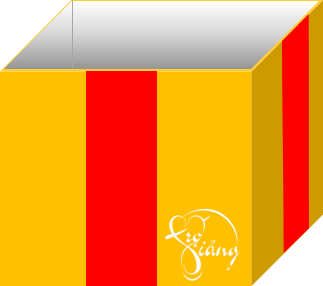 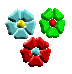 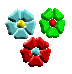 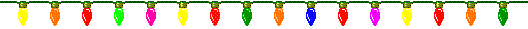 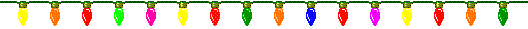 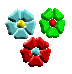 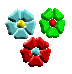 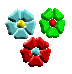 keys
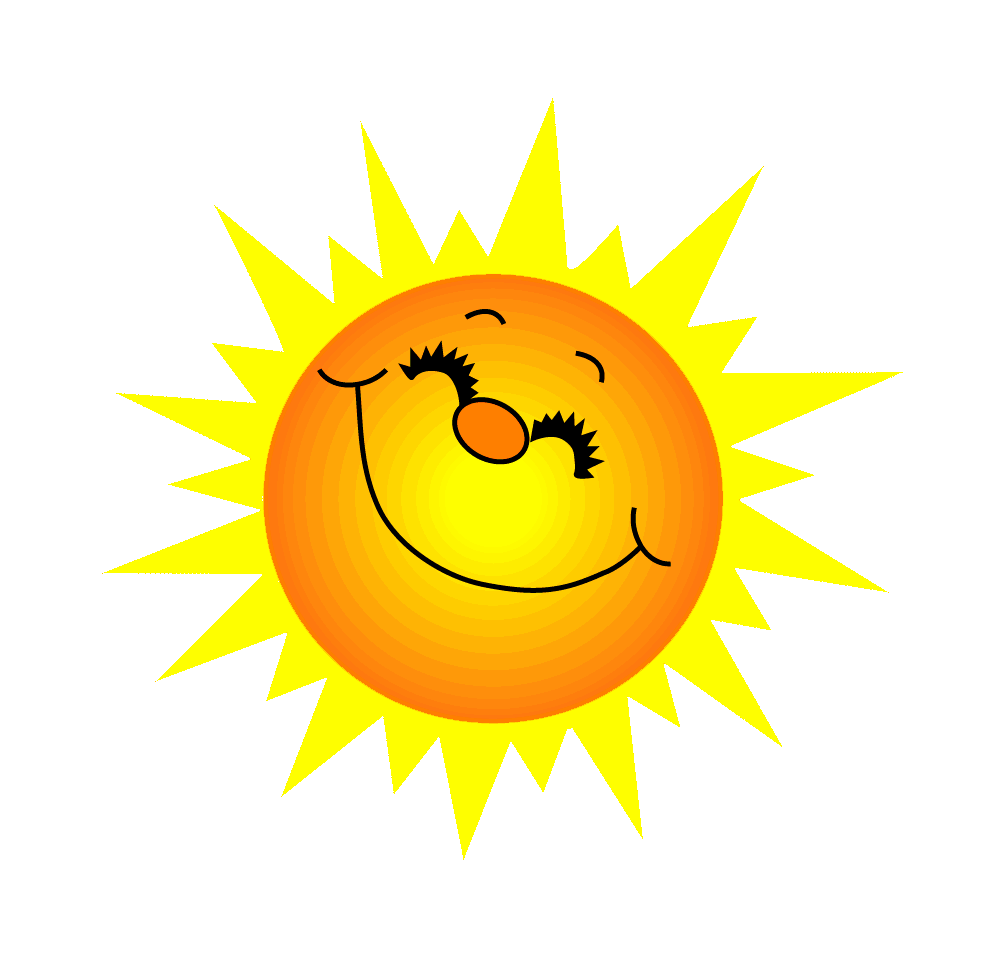 2
Choose the correct answer A, B, C, or D (p.20)
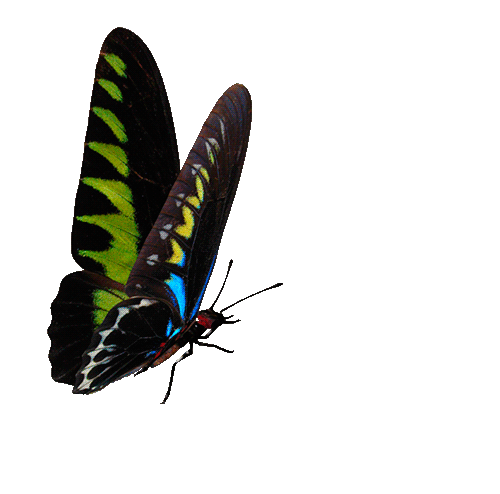 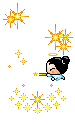 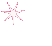 You are given 2 candies
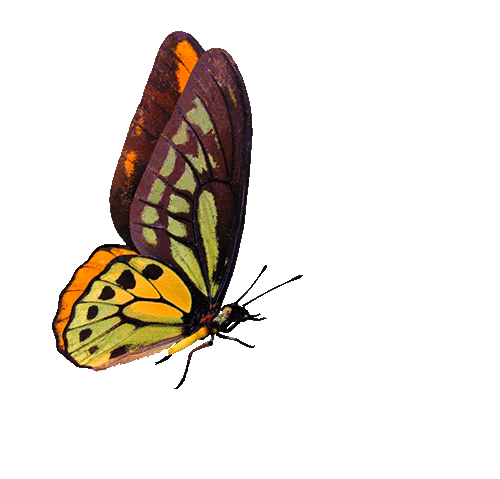 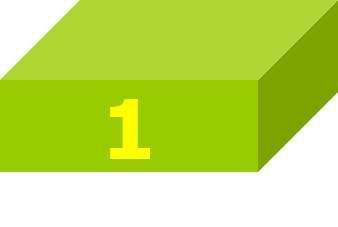 GO HOME
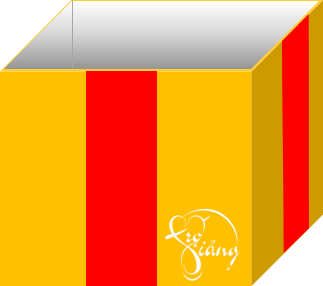 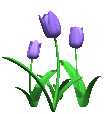 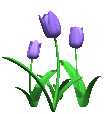 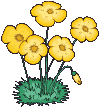 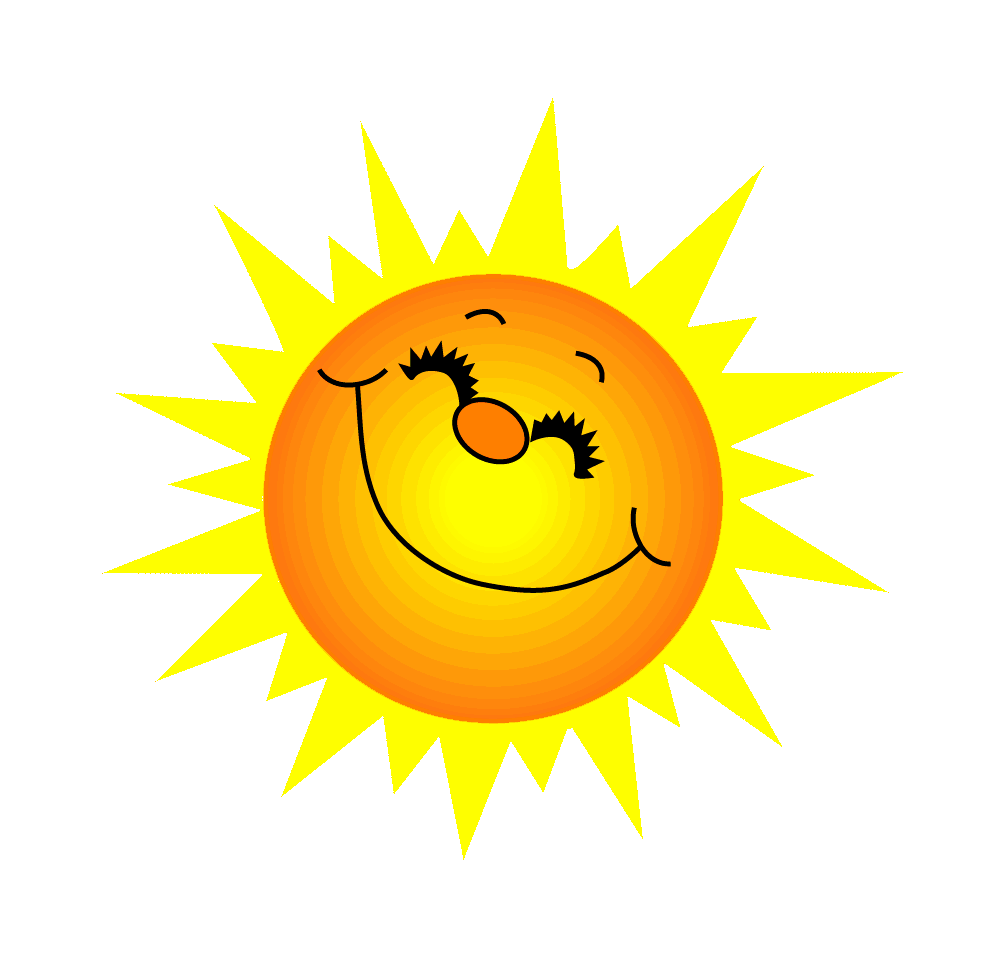 2
Choose the correct answer A, B, C, or D (p.20)
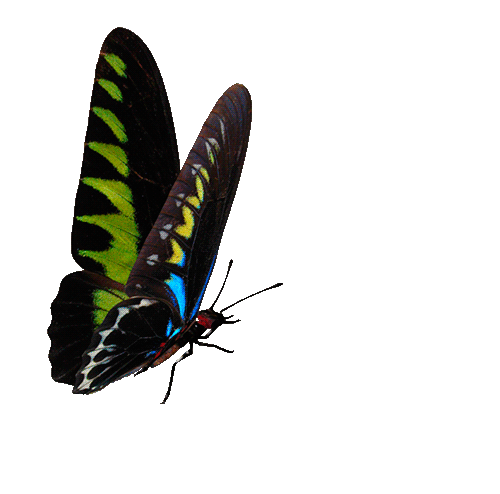 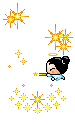 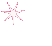 You are given 1 candies
GO HOME
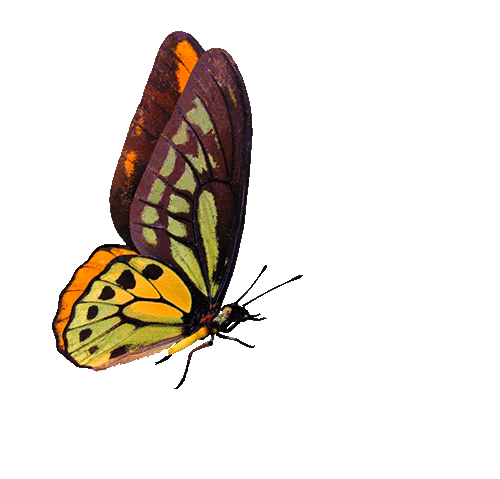 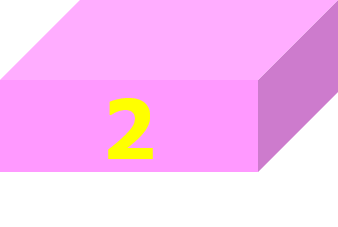 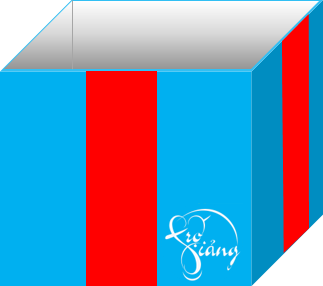 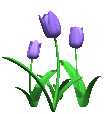 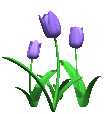 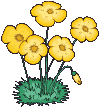 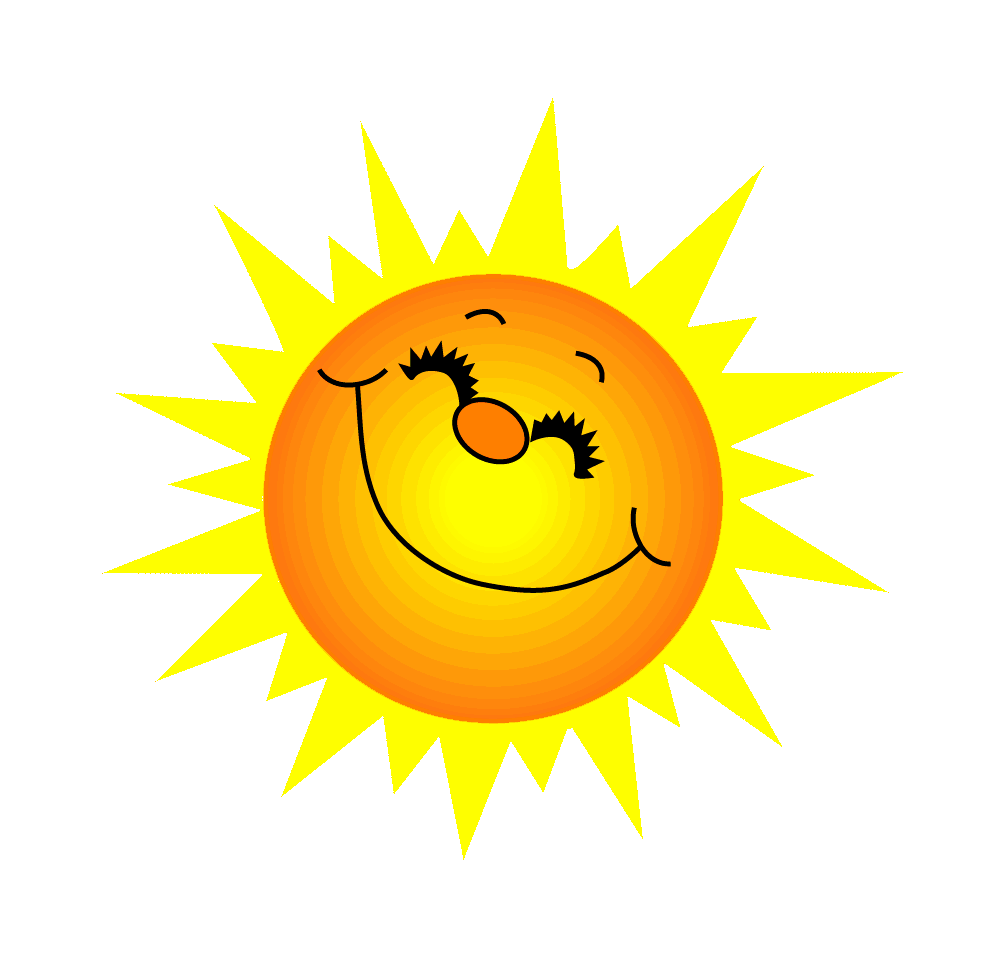 2
Choose the correct answer A, B, C, or D (p.20)
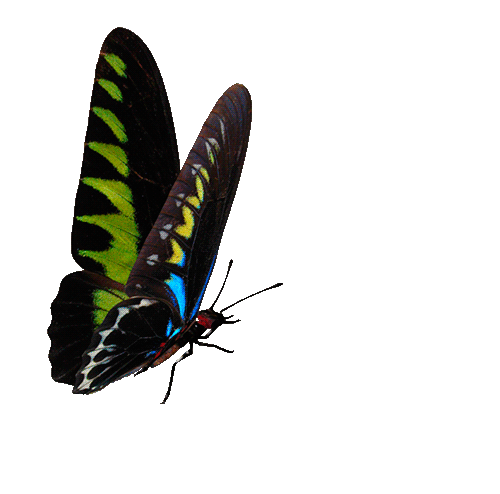 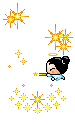 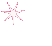 You are given 9 mark
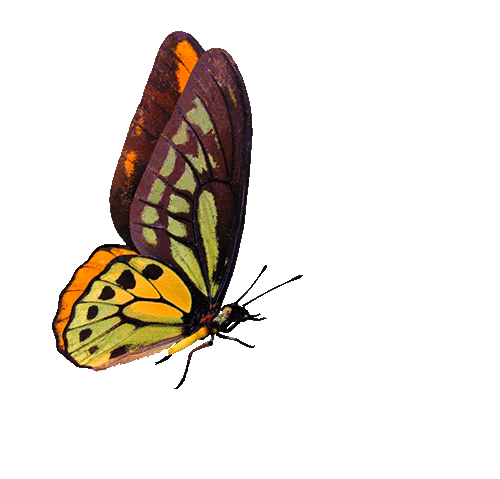 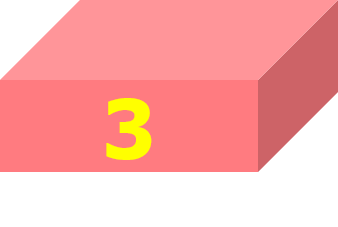 GO HOME
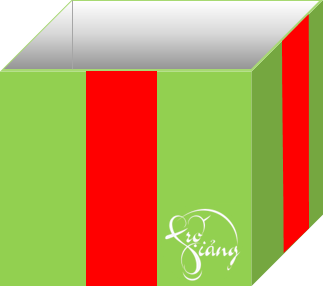 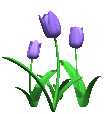 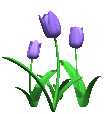 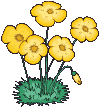 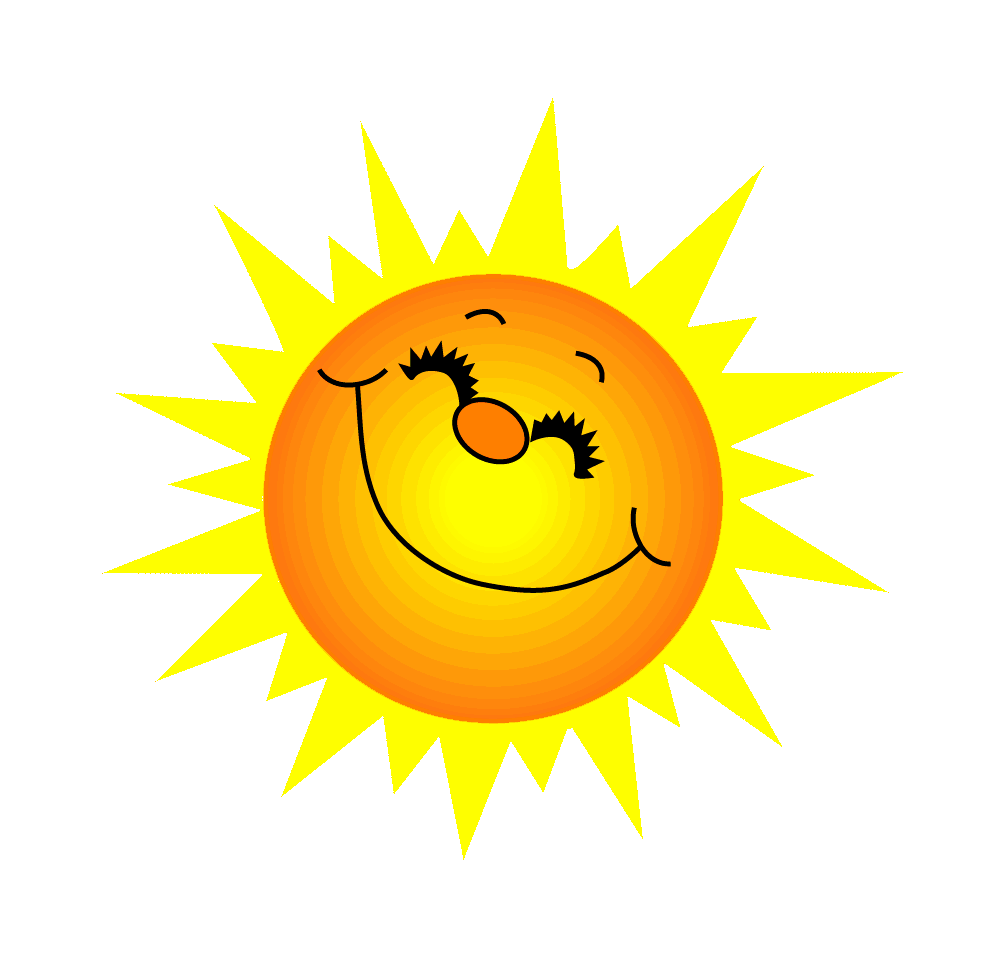 2
Choose the correct answer A, B, C, or D (p.20)
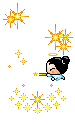 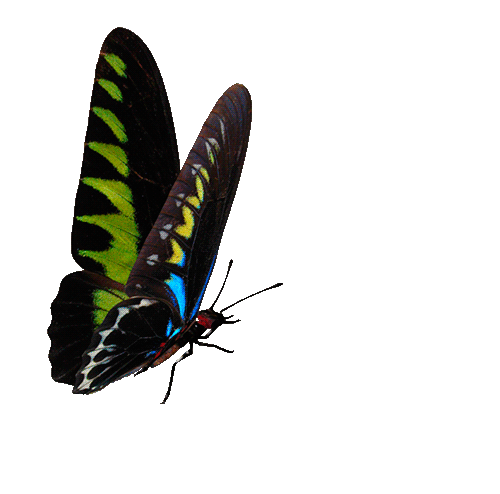 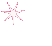 You are given 5k
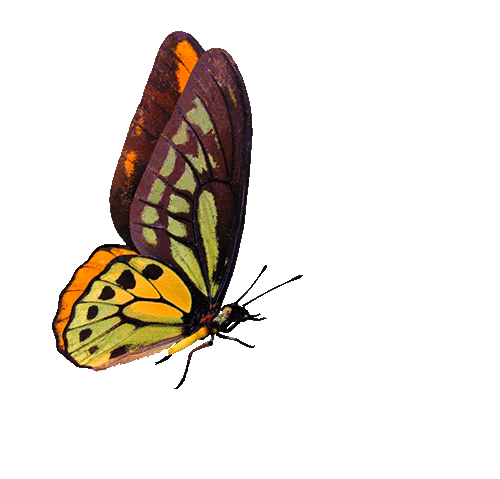 GO HOME
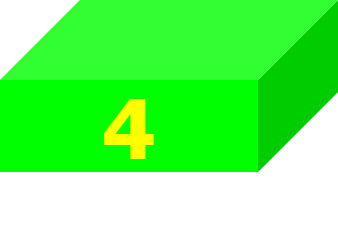 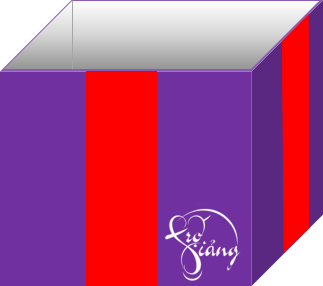 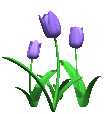 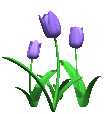 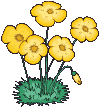 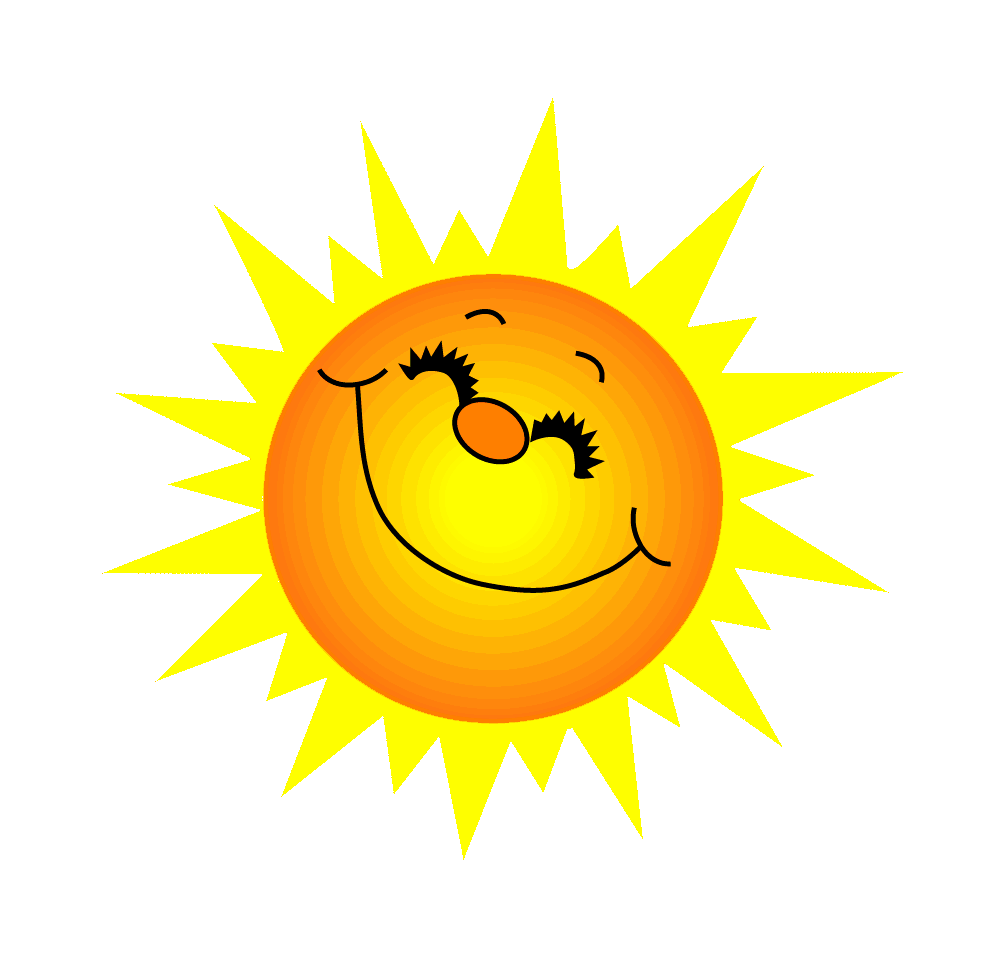 2
Choose the correct answer A, B, C, or D (p.20)
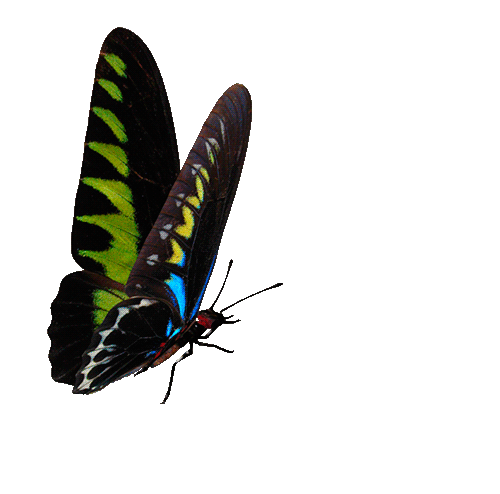 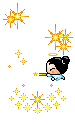 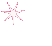 You are given 1 candies
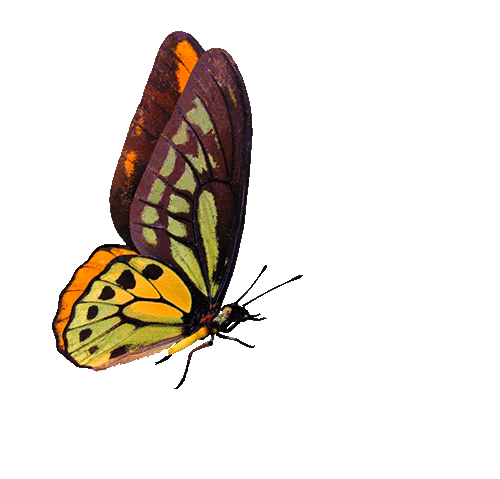 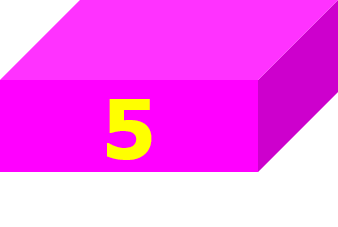 GO HOME
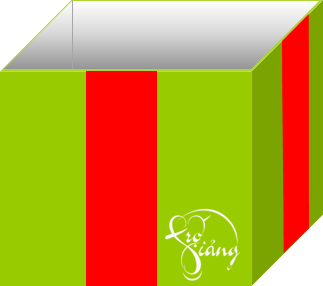 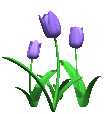 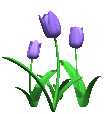 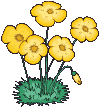 2
Choose the correct answer A, B, C, or D (p.20)
1. The sky train is _______ with commuters at rush hour.
A. packed		B. full			C. busy	D. interesting
2. The town's public amenities make it a _______ place for its residents.
A. crowded		B. boring		C. liveable	D. dull
3. It's not always _______ on the metro. Pickpocketing sometimes takes place.
A. careful		B. dangerous		C. noisy	D. safe
4. It is often more _______ to live in the downtown than in the suburbs.
A. convenient	B. peaceful		C. quiet	D. silent
5. Hong Kong is like a concrete jungle with so many people in it. It's a _______ city.
A. calm		B. quiet		C. bustling	D. high
3
Complete the texts, using the words and phrases from the box. (p.20)
John: City life is great! People can travel by public transport, like buses and the (1) ________. There are good schools and hospitals, and other (2) ____________  such as parks, cinemas, and sports facilities. They make cities (3) __________ places for people.
metro
metro
liveable
public amenities
downtown
liveable
safe
concrete jungles
Jenny: City life is terrible!  The (4) _________area is too crowded. Public transport is always packed with people. Some cities are like (5) _________ with so many buildings. Some cities are not (6) _________ because of high crime rates.
downtown
public amenities
tiện ích công cộng
concrete jungles
safe
3
Complete the texts, using the words and phrase from the box. (p.20)
- Who you agree with, John or Jenny, and explain why.
Example answers:
I agree with John. I think that life in the city is great. There are many good public amenities. The public transport system is convenient, too.
Example answers:
I agree with Jenny. City life is terrible. Cities are often too crowded. They don’t have much green space. They are not liveable.
PRONUNCIATION
Review the diphthong sounds.
Listen and repeat:
/eə/
/aʊ/
/əʊ/
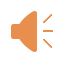 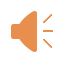 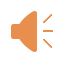 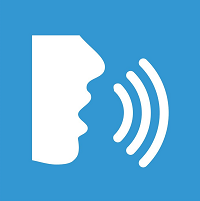 PRONUNCIATION
Review the diphthong sounds.
/aʊ/
/əʊ/
/eə/
PRONUNCIATION
4
Put the words in the correct column. Then listen and check.
- Say some words you know that have diphthong sounds /aʊ/, /əʊ/, and /eə/
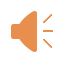 crowded   locate     square
outdoor    repair     airport 
council      coastal   overseas
crowded
locate
repair
outdoor
coastal
square
council
overseas
airport
PRONUNCIATION
5
Read the sentences. Circle the words with /aʊ/, underline those with /əʊ/, and put a tick (√) next to those with /eə/. Then listen, check, and practise the sentences.
- Look at the sentences in exercise 5 p.20
- You need to circle the words with /aʊ/, underline those with /əʊ/, and put a tick (√) next to those with /eə/.
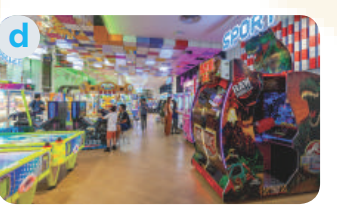 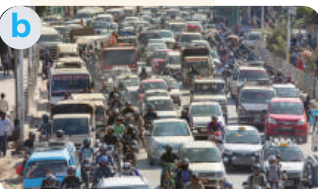 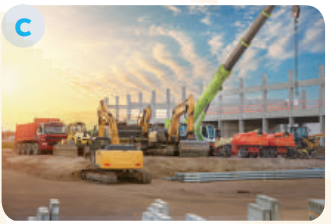 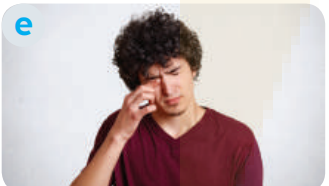 PRONUNCIATION
1. They go shopping downtown.
2. The chairman comes from a coastal city.
3. Buses in the old days were not as crowded as they are now. 
4. She gets around the city easily thanks to the apps on her phone. 
5. I hope we will arrive at the city square in time for the fashion show.
√
√
Now, listen and check.
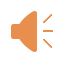 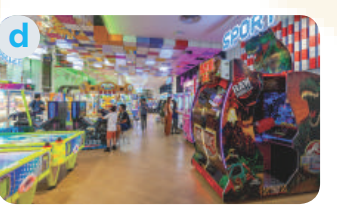 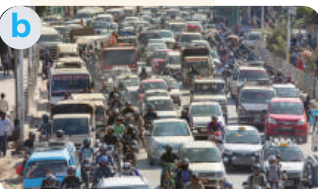 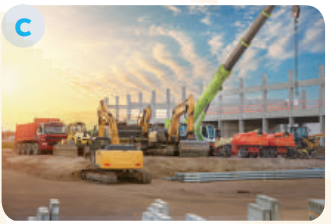 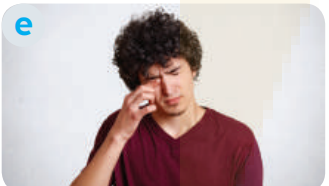 CONSOLIDATION
What have we learnt in this lesson?
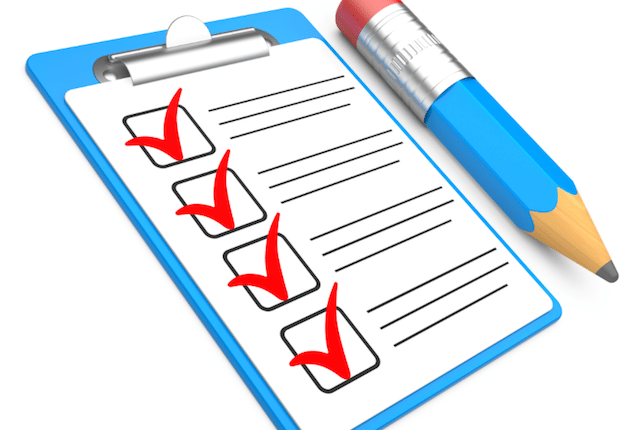 Use the lexical items related to the topic City life;
Pronounce the diphthong sounds /aʊ/, /əʊ/, and /eə/ in words and sentences correctly.
Homework
- Do exercises in the workbook.
- Find 3 more words that have the diphthong sounds /aʊ/, /əʊ/, and /eə/.
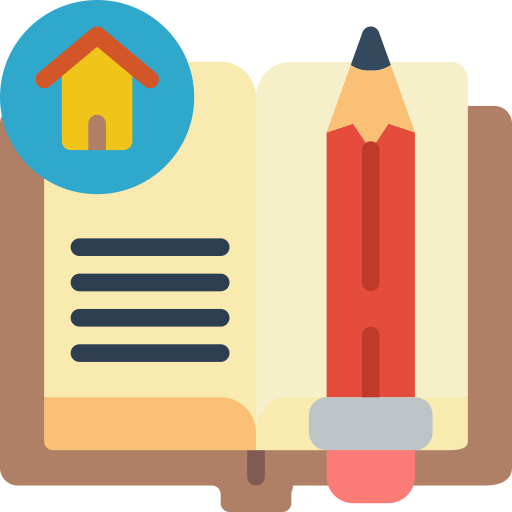 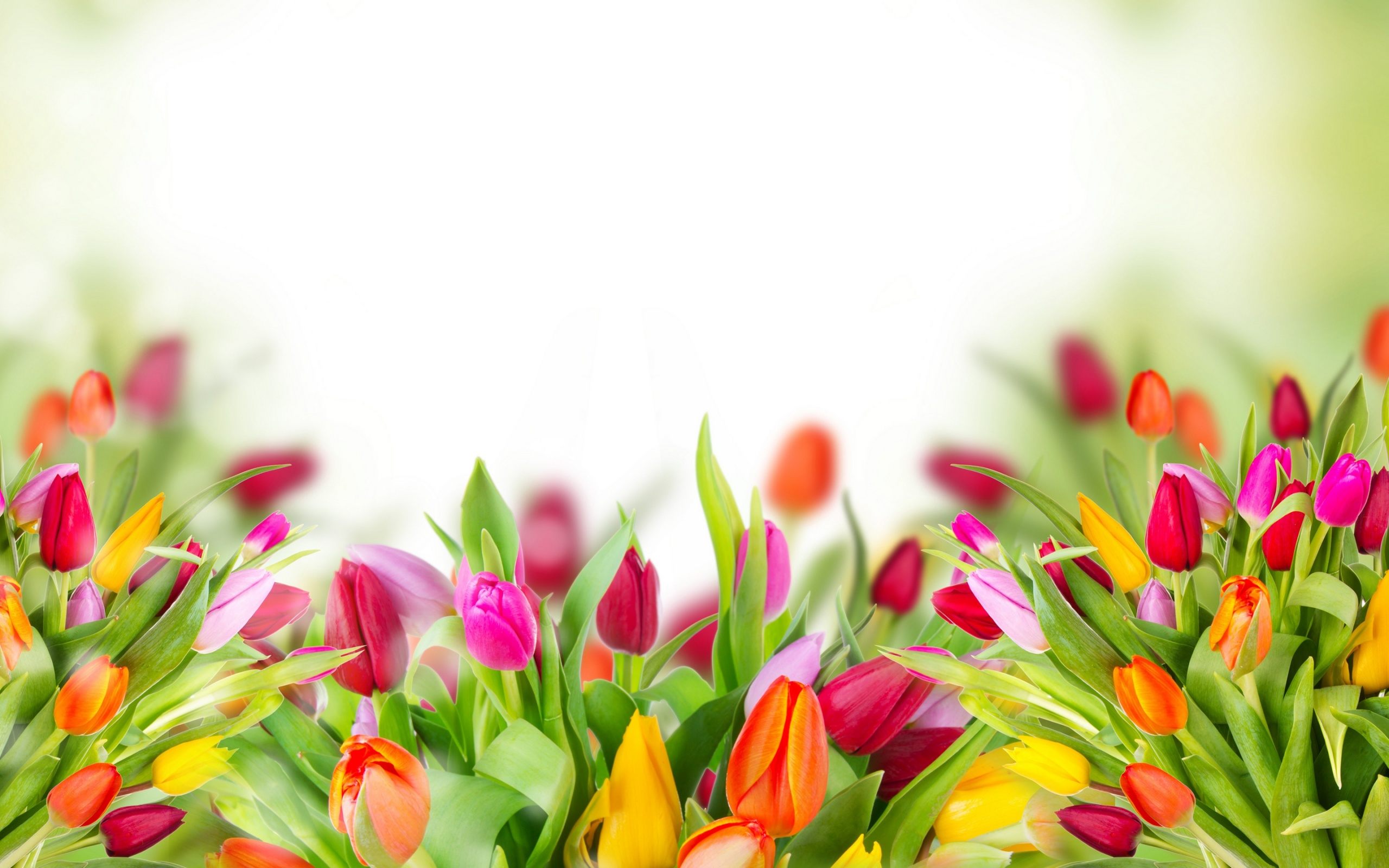 Thank you!
Have a nice day!
OPTION 1
WARM-UP
J
B
E
U
L
M
O
W
R
S
D
OPTION 1
WARM-UP
HOW TO PLAY
- There are some JUMBLE WORDS.
- Work in teams to unscramble them.
B
J
E
M
L
U
S
R
D
O
W
OPTION 1
WARM-UP
OPTION 1
WARM-UP
OPTION 1
WARM-UP
OPTION 1
WARM-UP
OPTION 1
WARM-UP
OPTION 1
WARM-UP
- Work in teams.
- Each team choose 4 members to join the game and stand in a line.
- When you hear a word / phrase, you need to run quickly to the board and write that word/ phrase on the board.
- The team with the most number of correct answers will be the winner.
LET’S PLAY